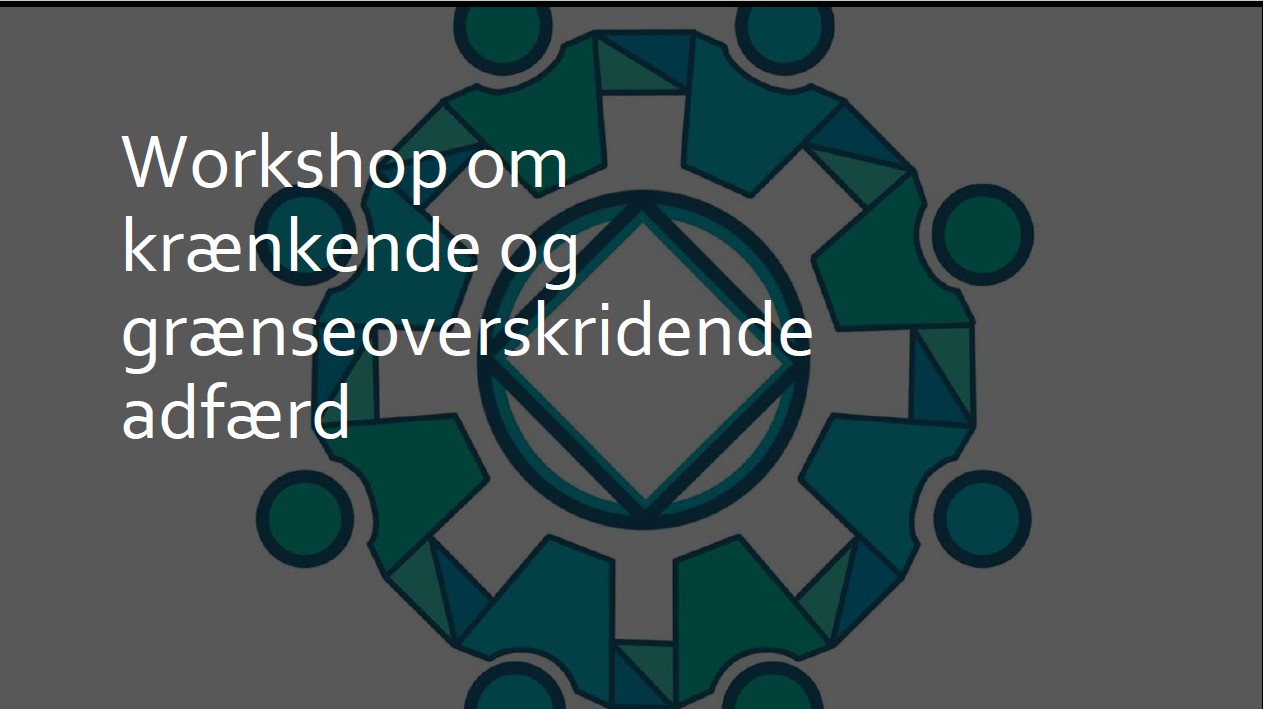 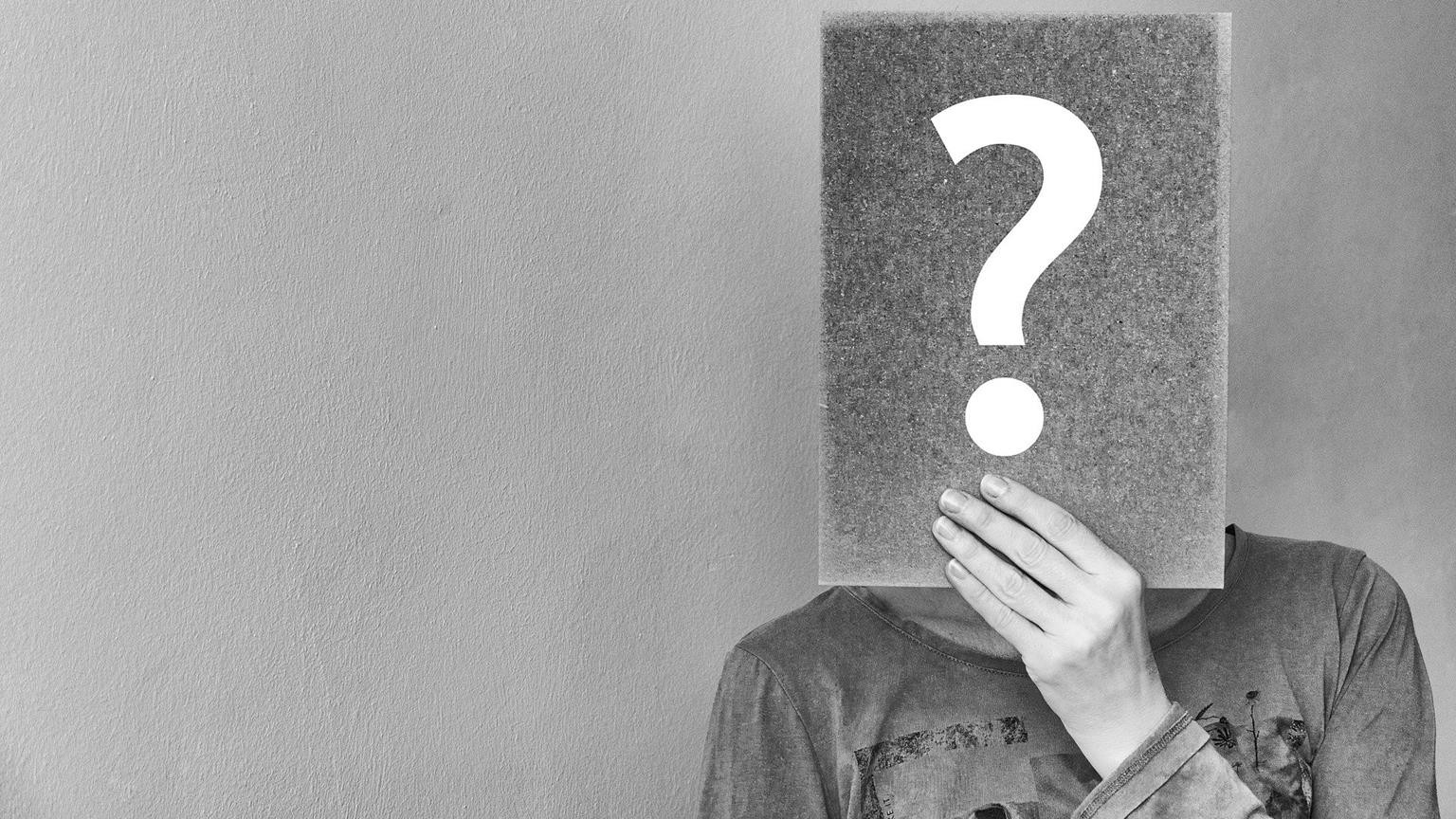 Reflektioner
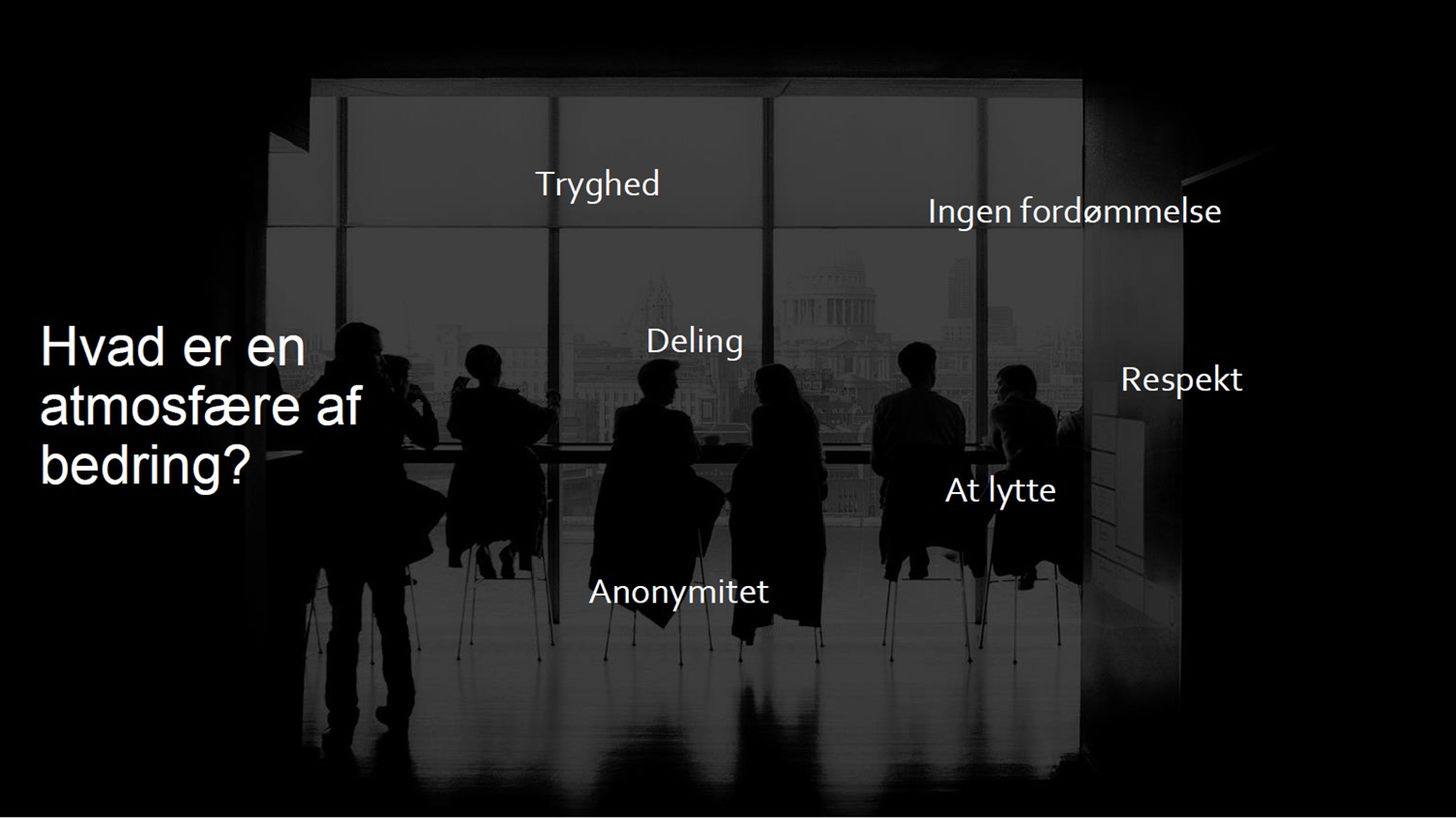 Tryghed
Uden fordømmelse
Hvad er en atmosfære af bedring?
At dele
Respekt
At lytte
Anonymitet
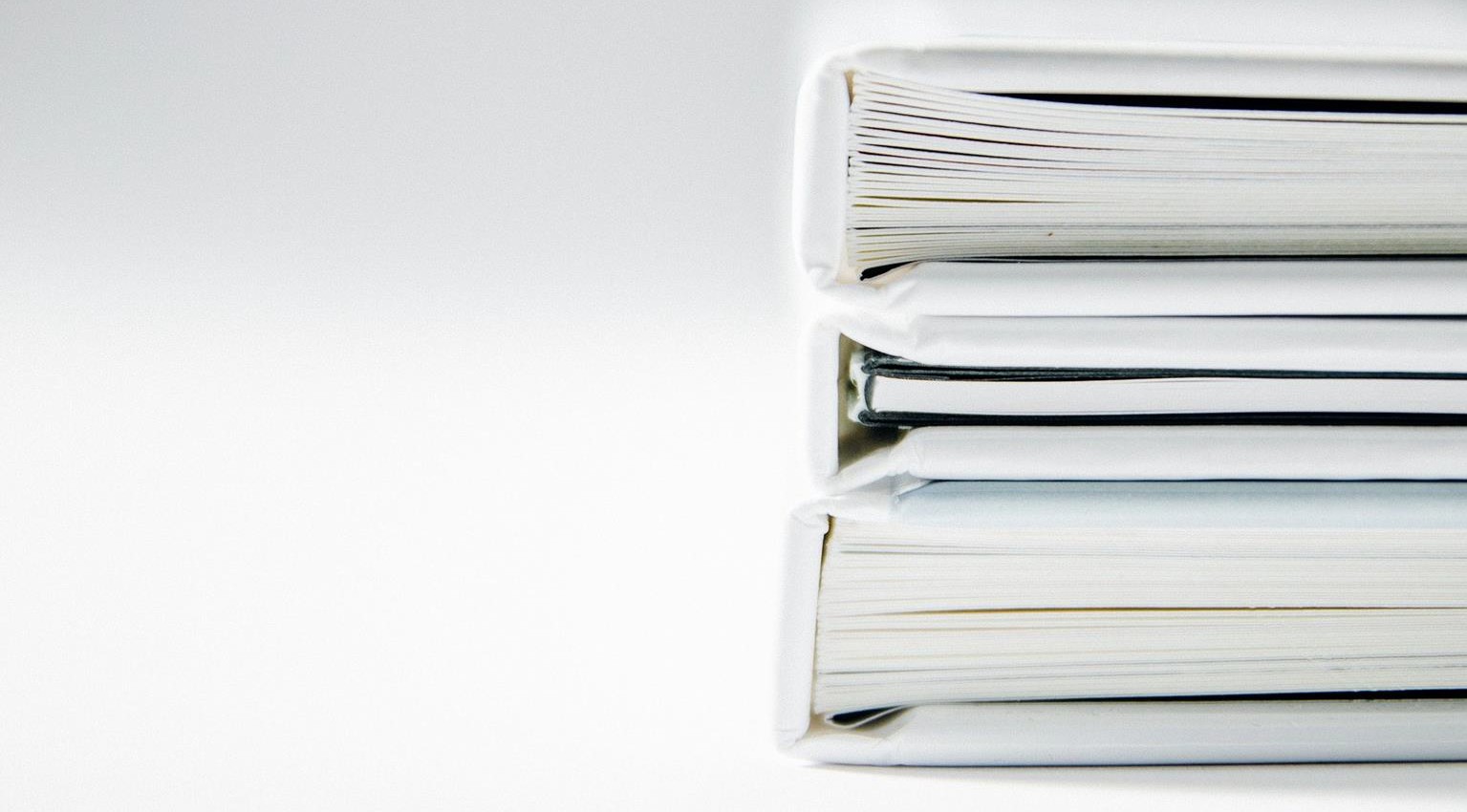 Gruppens fokus på at bringe budskabet er så vigtigt for NA’s overlevelse, at det bliver kaldt vores hovedformål. Det betyder, at det er den vigtigste ting, vi gør. Intet andet bør have forrang frem for det. Dette er den mest  grundlæggende  rettesnor  grupper kan bruge til at undersøge deres motiver og
deres handlinger.
Der er mange måder, hvorpå vores grupper kan	fremme	vores	hovedformål.	Sagt	lidt forenklet, begynder gruppemedlemmer med at skabe en atmosfære af bedring på deres	møder.	Dette	omfatter	 at	byde enhver addict, der deltager, velkommen.
Det	Virker,	Hvordan	og	Hvorfor,	Tradition	5,	(afsnit
4&5) s. 166
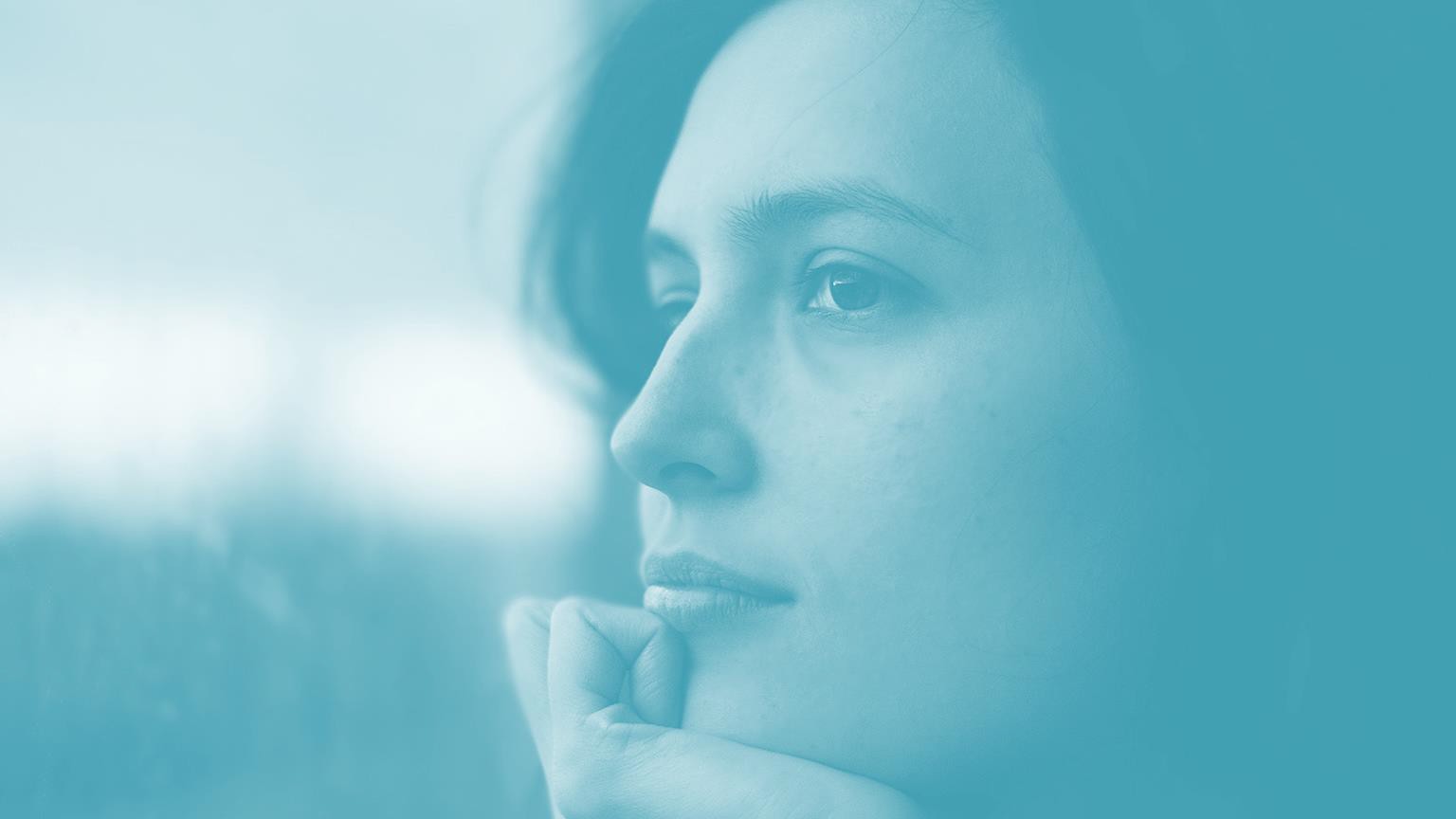 Emne til diskussion:
Bidrager jeg til atmosfæren af bedring?
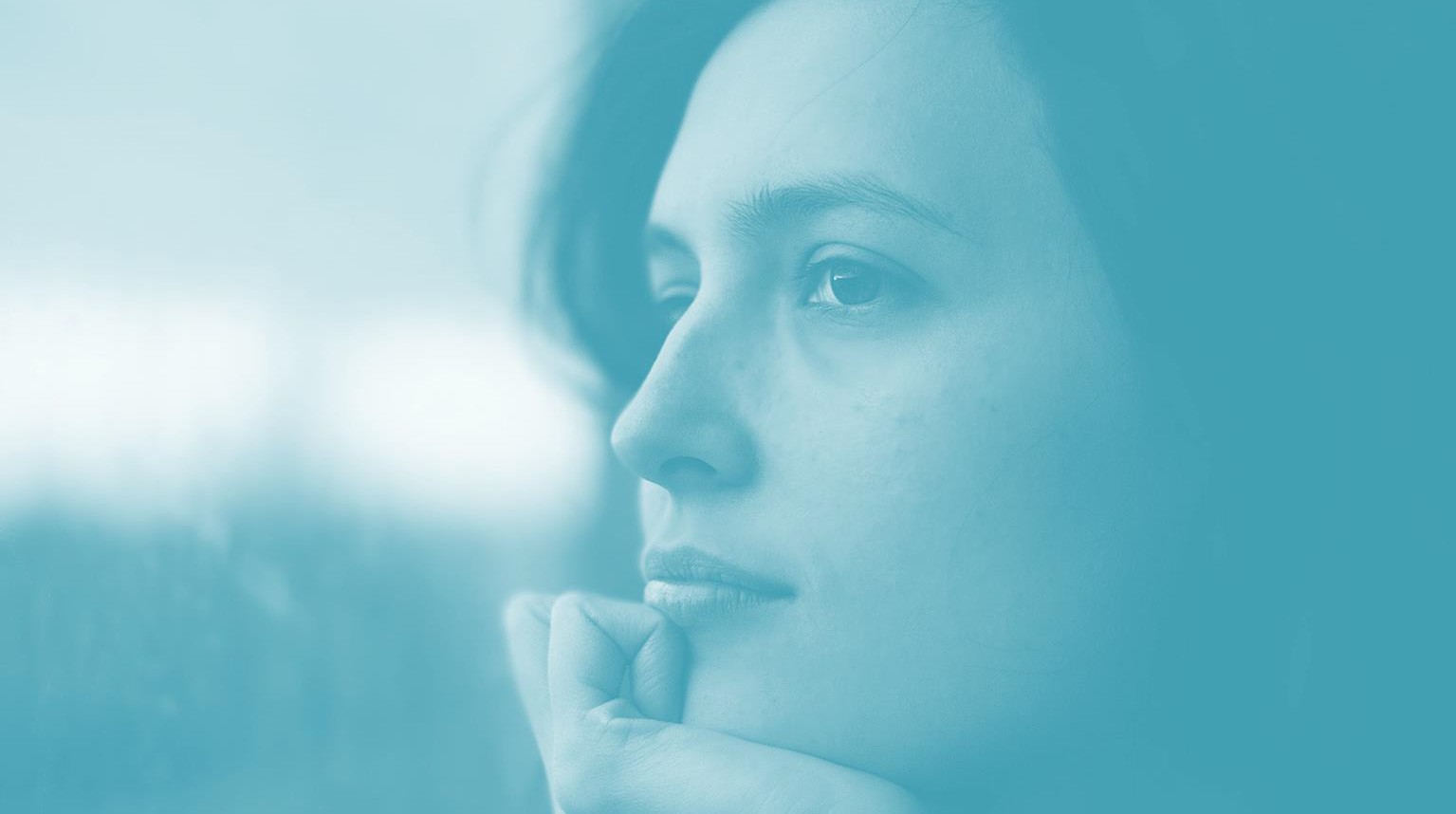 Emne til diskussion:
Hvad kan skade atmosfæren af bedring?
Forstyrrende adfærd
Forstyrrende adfærd er adfærd, der påvirker freden, sikkerheden og integriteten på et møde og hos dets medlemmer.
Seksuelt grænse- overskridende adfærd
Grænseoverskridende adfærd med seksuelle undertoner eller mål.
	Upassende adfærd der kommer til udtryk som uønskede berøringer, ord, attituder eller handlinger - også per telefon eller online.
	Gælder uanset alder, køn, kultur og seksuel orientering.
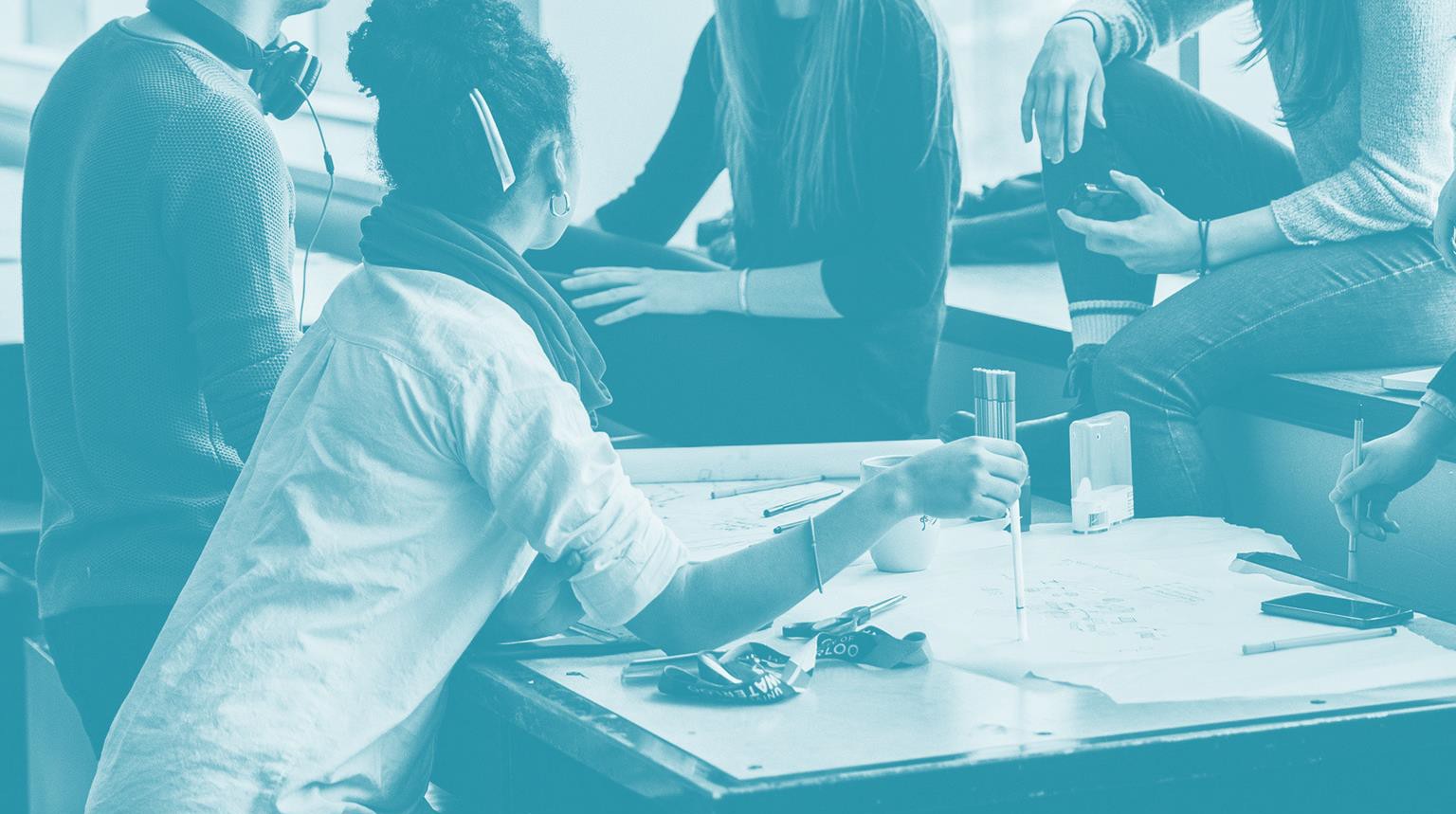 Hvad har	de gjort i andre NA-regioner?
Frankrig
Pamflet om krænkende seksuel adfærd
Definition: "At udnytte en andens sårbarhed for at skabe en situation med kontrol, chikane og/eller intimidering for at opnå seksuel relation gennem manipulation.”
"Krænkelse bliver mulig, når der er en ubalance af magten i et forhold, det vil sige at en person udnytter den indflydelse, de har på en anden."
Andre Regioner
Arbejdsgruppe om krænkende og grænseoverskridende adfærd nedsat af Floridas Regionale Servicekonference.
OSK Bergen - "Krænkende adfærd"
England - Vejledning omkring upassende adfærd.
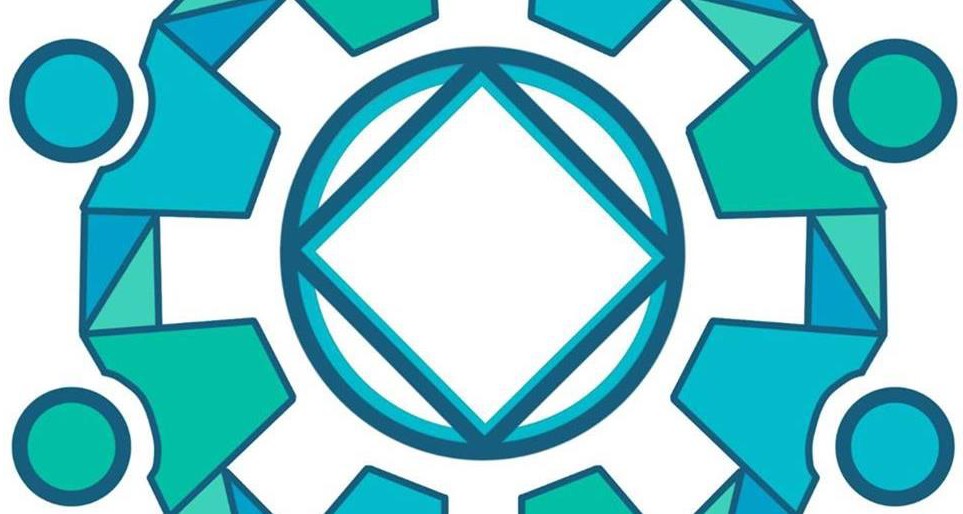 Første del: Identifikation
Definitionerne af seksuelt grænseoverskridende adfærd (eller seksuel krænkelse) peger alle hen mod ideen om, at et medlem, bevidst eller ubevidst, udnytter et andet medlems sårbarhed seksuelt.

Selvom vi forbinder sårbarhed med nykommere, kan alle medlemmer udsættes for denne adfærd, som gøres mulig, når der er magtubalance i forholdet.

Alle medlemmer kan blive fanget af denne adfærd, når de er i en sammenhæng med autoritet eller magt over et andet medlem.
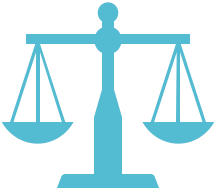 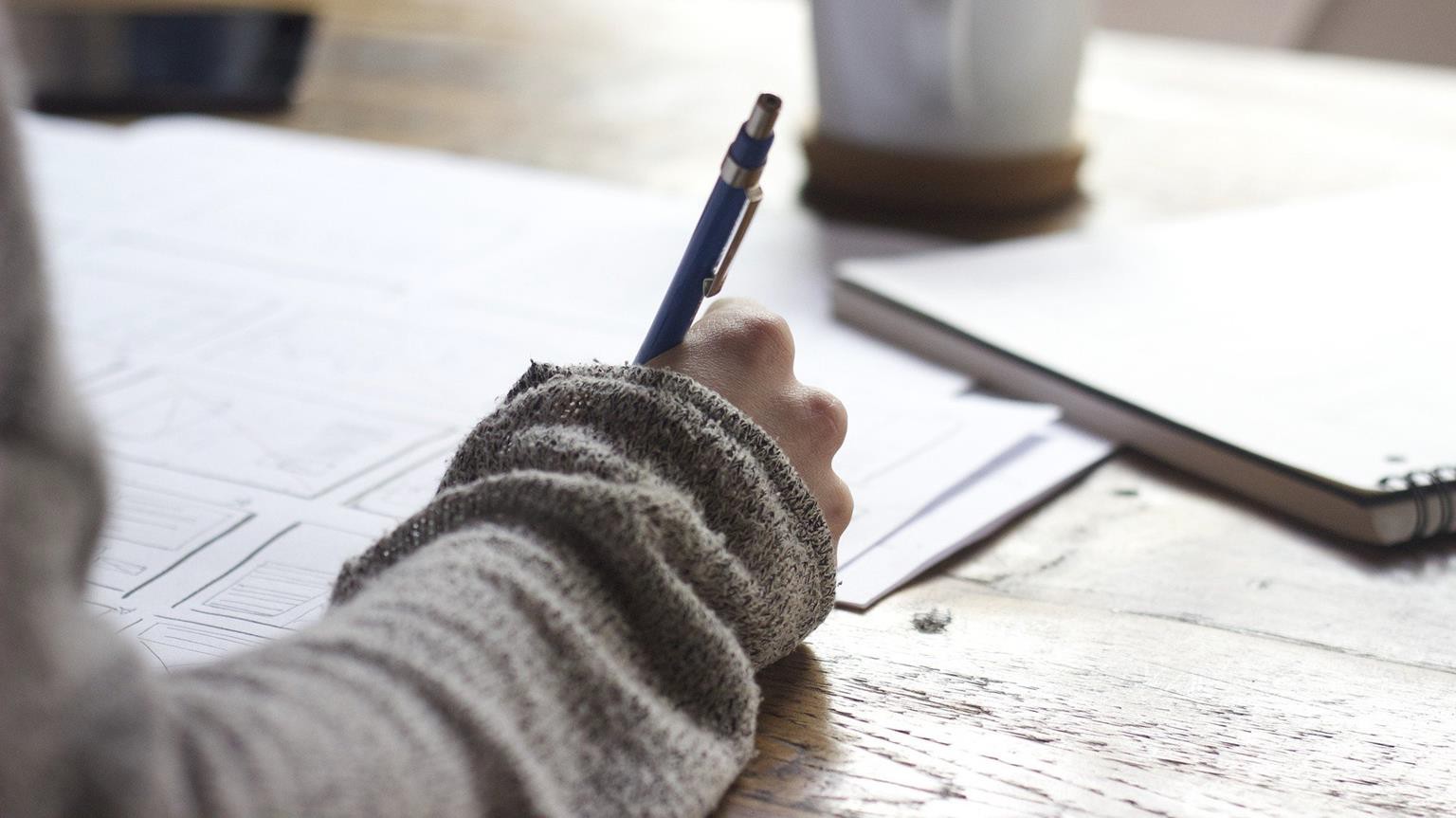 "Hvis vi ikke fortsat er opmærksomme på vores defekter, kan de trænge os op i en krog, hvor vi ikke kan slippe ud af clean."
"At blive ved med at gøre personlig status betyder, at vi indarbejder en vane med regelmæssigt at se på os selv og vores handlinger, holdninger og forhold."
Uddrag af Trin Ti, Basis Tekst,
6. udgave, s. 43
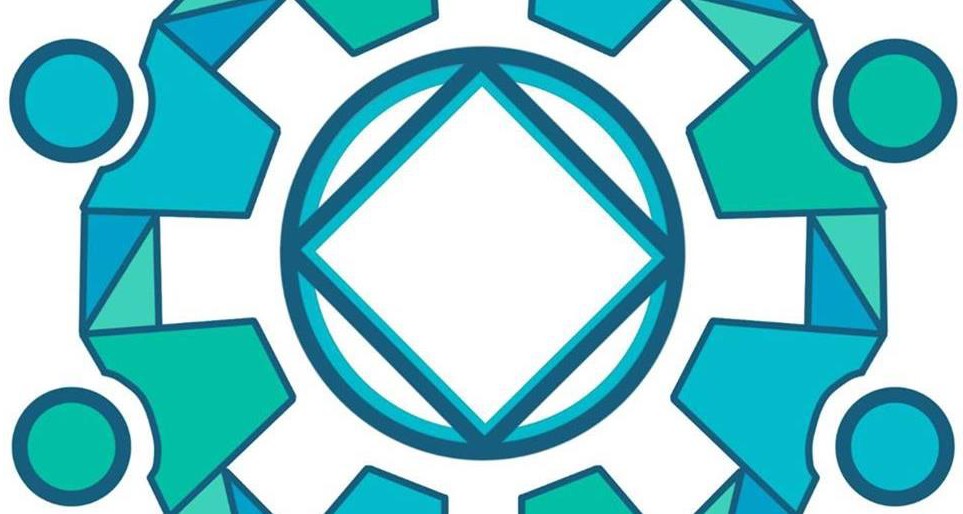 Anden del: Opmærksomhed
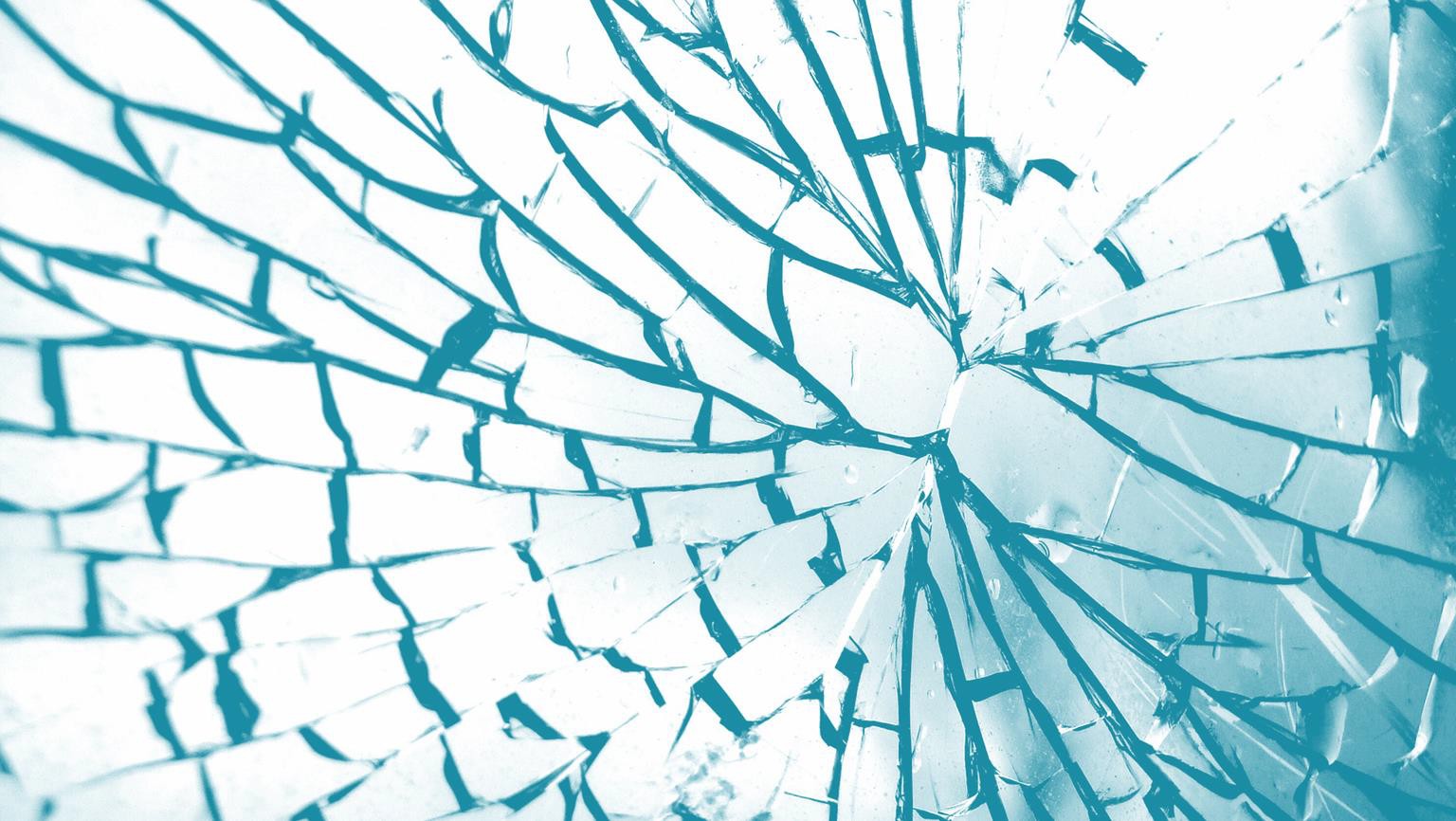 Krænkende og grænseoverskridende adfærd af seksuel karakter har konsekvenser for:
Medlemmet, det går ud over
Medlemmet, der gør det
Mødet
Gruppesamvittigheden
NA som helhed
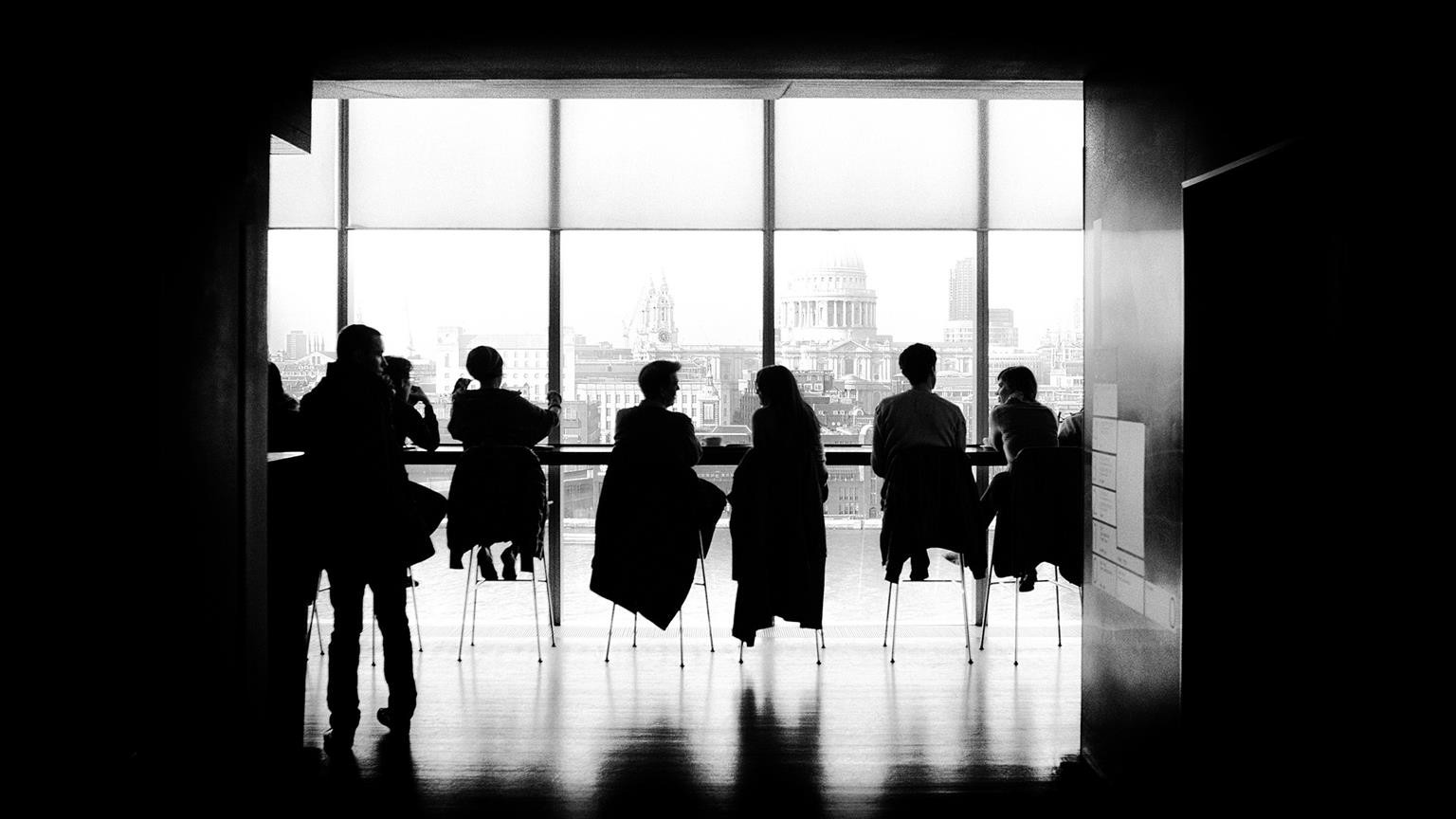 Udelukke sig selv fra møder
Miste troen på Fællesskabet
Miste troen på bedringsprocessen
Miste tilliden til andre medlemmer
Isolere sig selv
Tage tilbagefald
Opleve psykiske efterveer
Medlemmet, det går ud over, kan ...
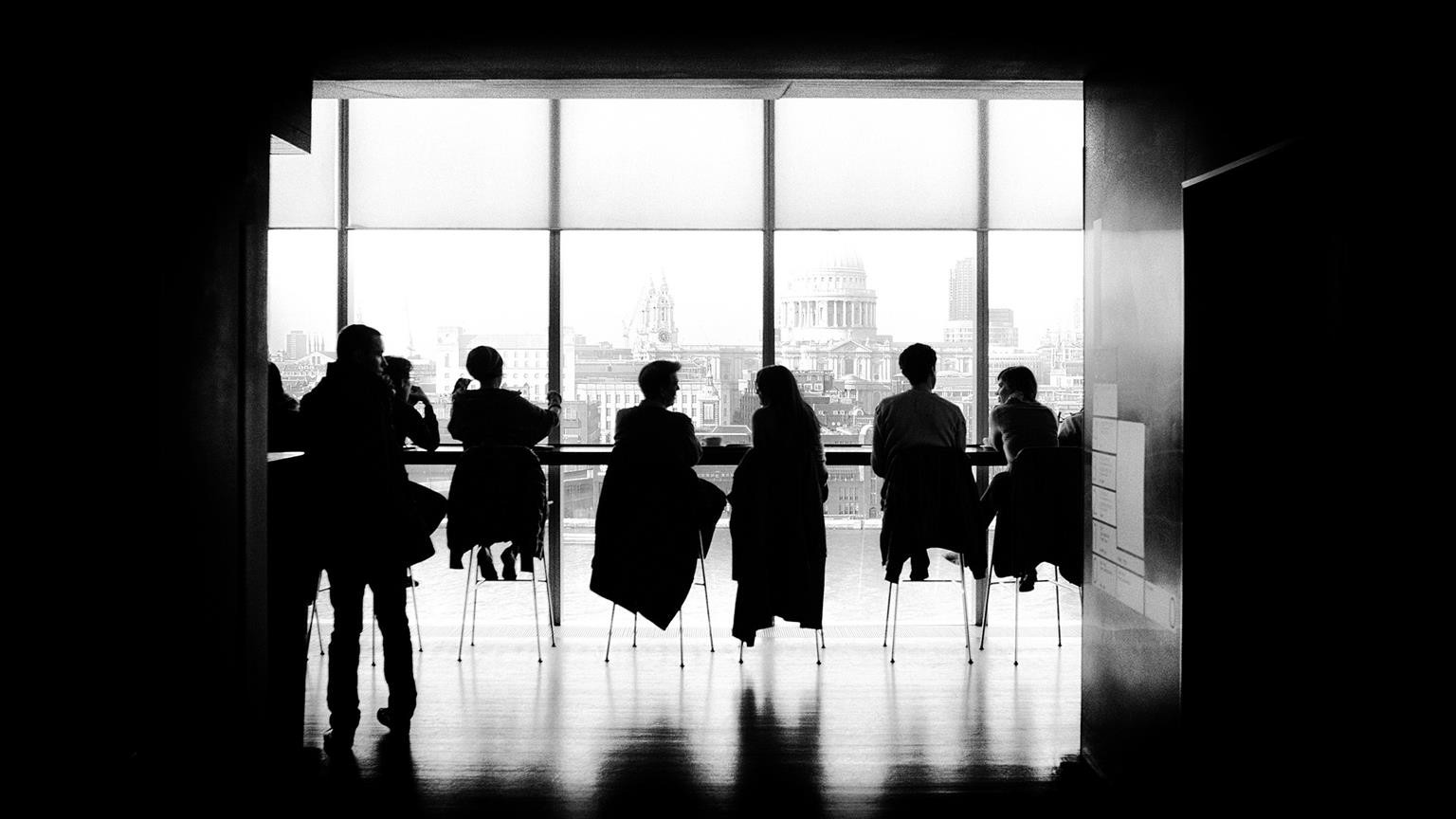 Medlemmet, der gør det, kan ...
Udelukke sig selv fra møder
Bringe sin bedring i fare
Miste tillid til Fællesskabet
Sabotere atmosfæren af bedring
Miste andre medlemmers tillid
Adskille sig fra sin åndelighed
Isolere sig selv
Tage tilbagefald
Risikere juridiske konsekvenser
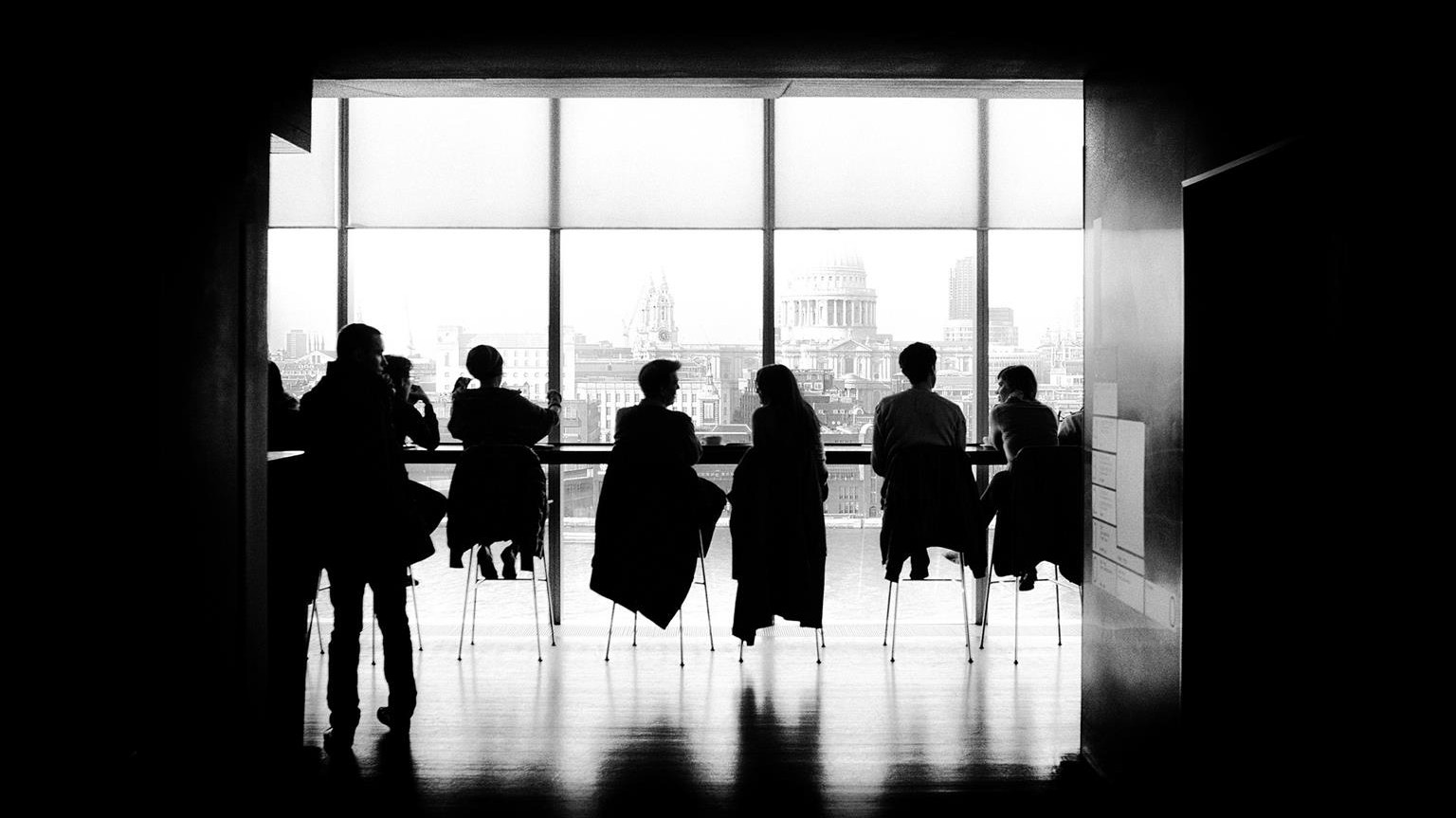 Miste atmosfæren af bedring
Miste sammenholdet
Afledes fra åndelige principper
Miste følelsen af tryghed
Afledes fra at bringe Narcotics
Anonymous' budskab
Blive nødt til at lukke ned
Mødet kan ...
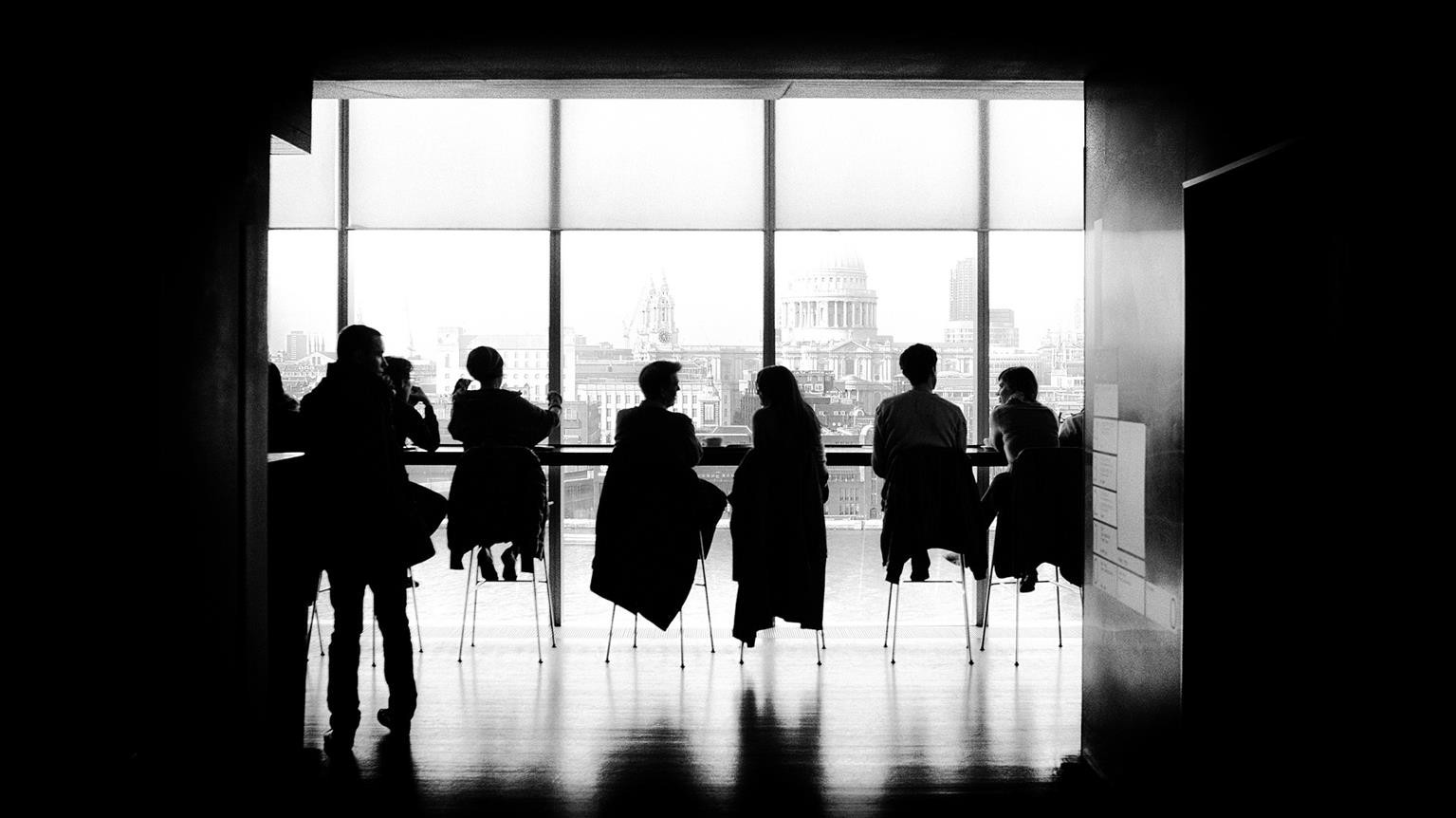 Miste betroede medlemmer
Fjerne sig fra sit hovedformål
Miste sammenholdet
Miste atmosfæren af bedring og tryghed
Gruppe samvittigheden kan ...
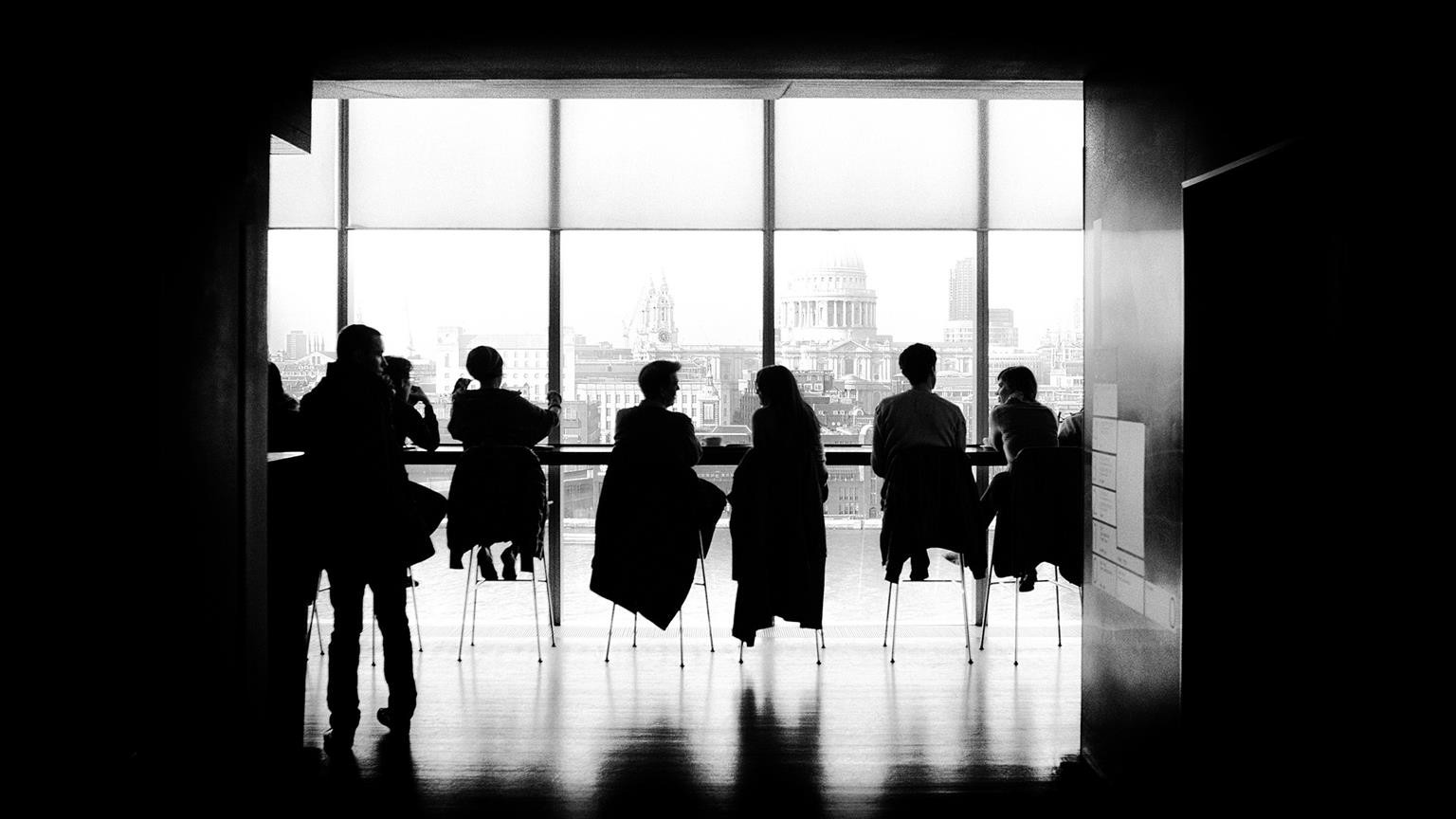 Skade sit omdømme
"Hvis det offentlige omdømme, Narcotics Anonymous har, på en eller anden måde bliver skadet, kan addicts dø" Det Virker Hvordan og Hvorfor (Tradition Fire) s.161
Narcotics Anonymous kan ...
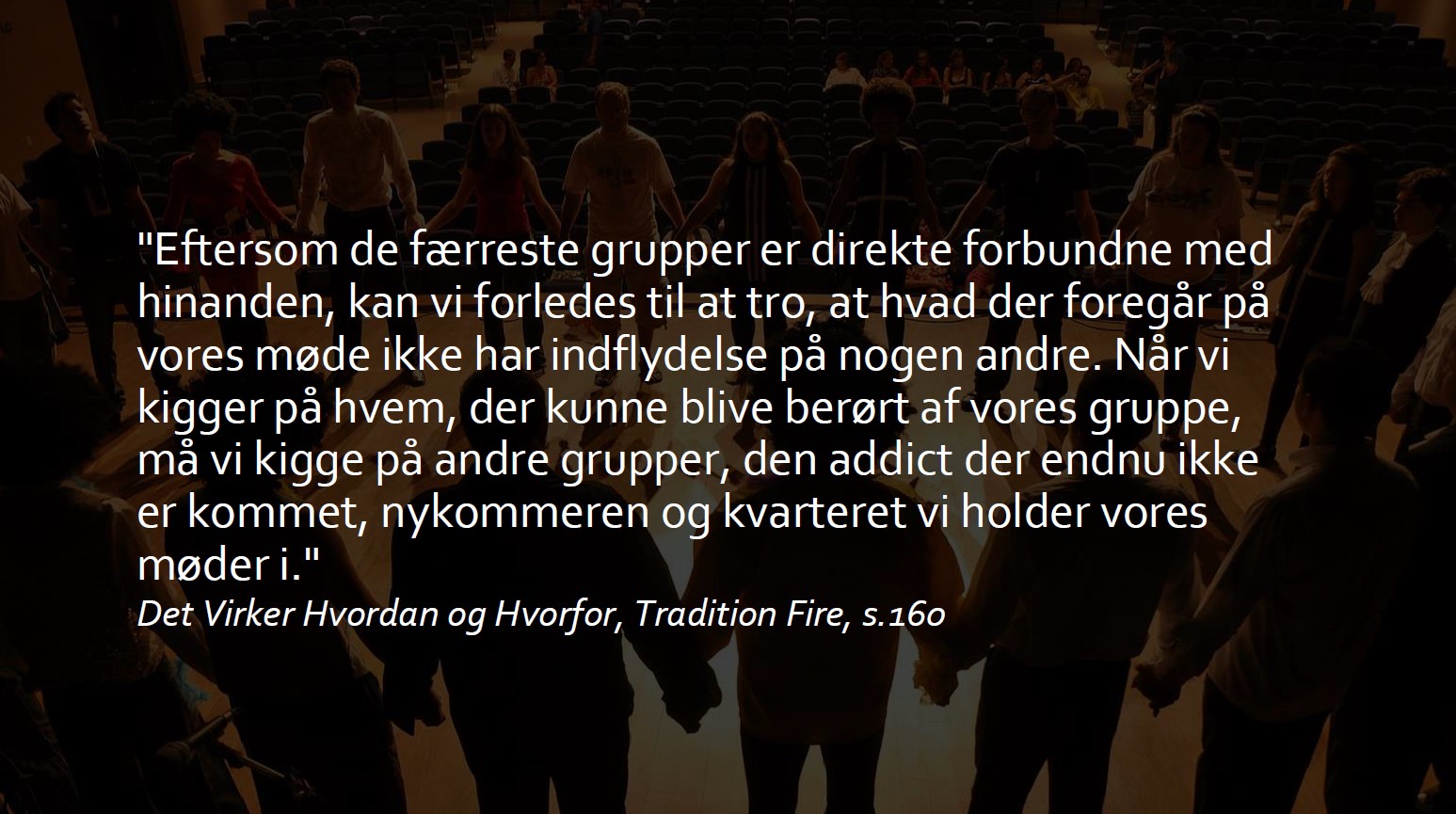 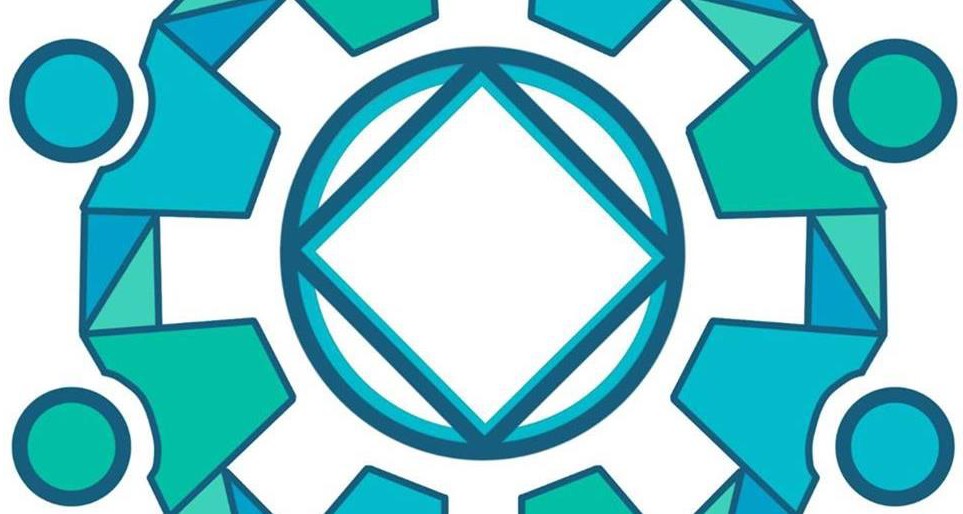 Tredie del: Indgriben
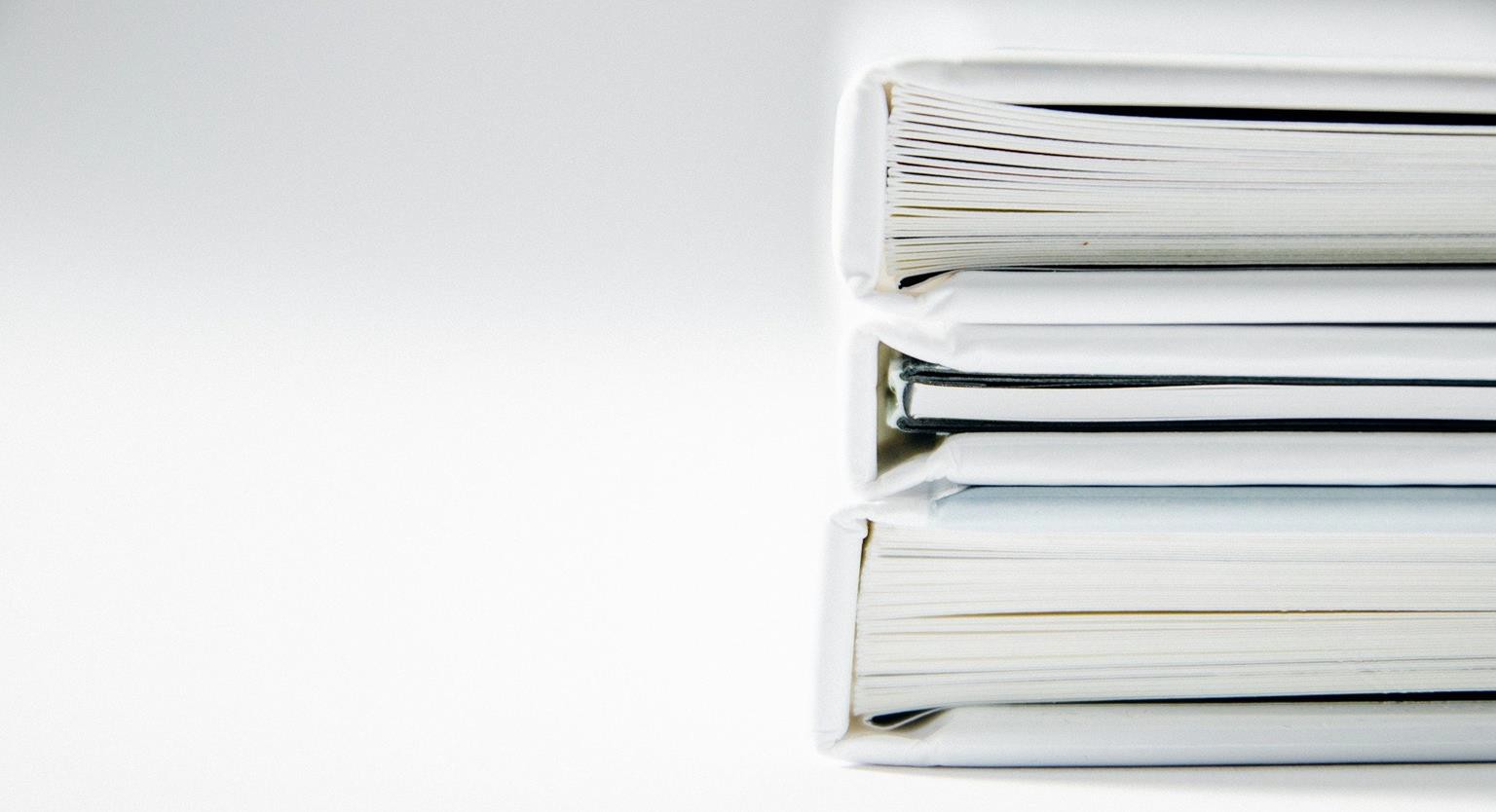 "Femte Tradition giver vores grupper et stort ansvar: at varetage vores fællesskabs hovedformål. Det er hver enkeltgruppes ansvar at blive så effektiv en budbringer af NA’s budskab som muligt. At tillade vores grupper at tabe vores hovedformål af syne kan berøve en addict chancen for at høre vores budskab om håb. Hvert medlem er ansvarlig for at hjælpe gruppen med at holde vores hovedformål i fokus."
Det Virker Hvordan og Hvorfor, Tradition Fem, Anvendelse af åndelige principper s.170
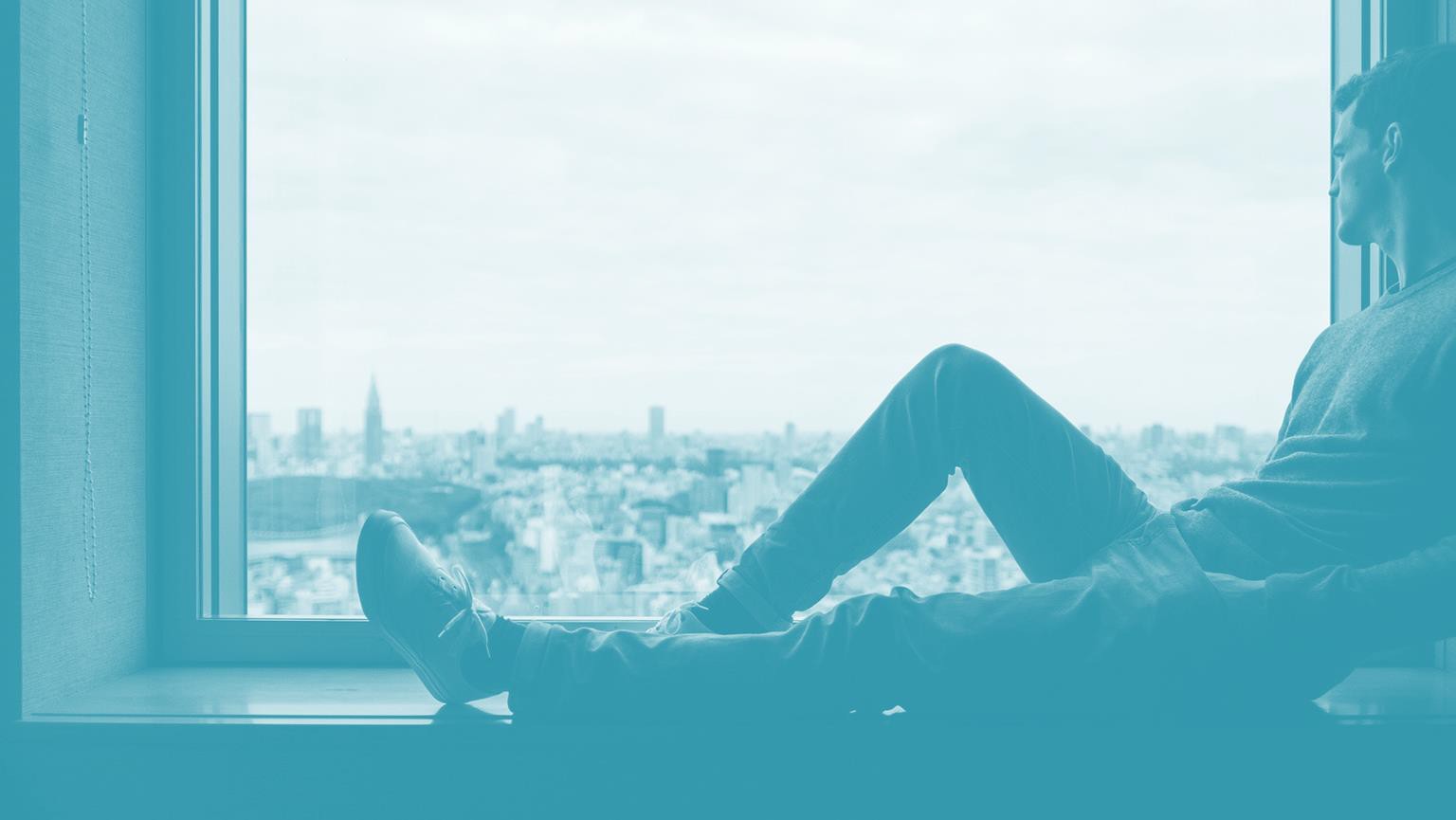 Emne til diskussion: Hvad kan jeg gøre som medlem?
Hvert medlem har ansvar for at bevare en atmosfære af bedring under mødet
Et medlem der bevidner seksuel grænseoverskridende adfærd bør aldrig gribe ind alene.
En sådan adfærd bør hurtigt tages op på gruppesamvittighedsmødet, som kan beslutte den rette måde at gribe ind.
Husk at vi ikke er kvalificerede til at afgøre, hvem der fortjener at komme i bedring. Vores ansvar er at sikre, at vi bringer budskabet.
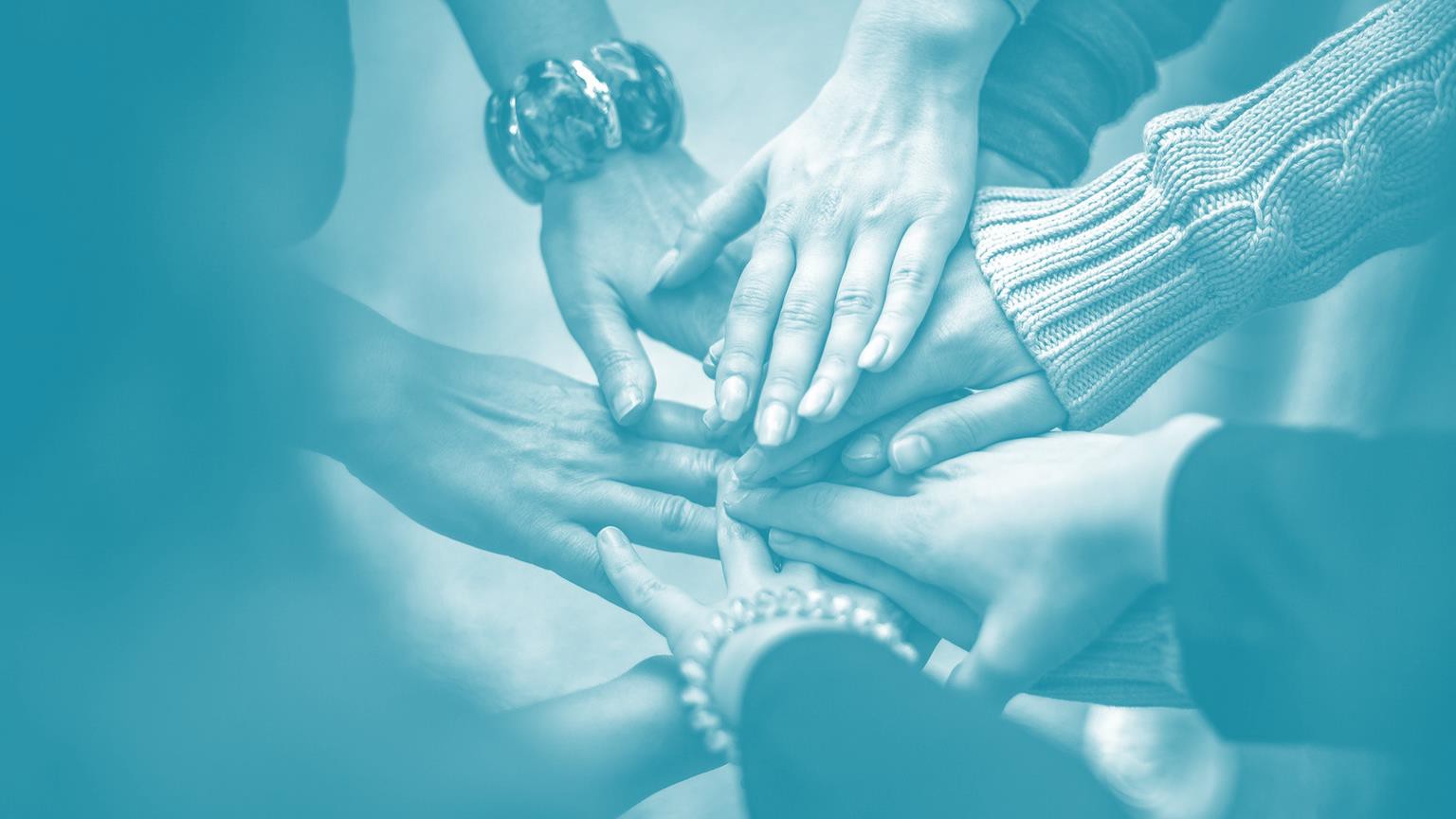 Hvad kan vi gøre som gruppe- samvittighed?
Medlemmer af en gruppe- samvittighed bør altid være opmærksomme på adfærd, der kan forhindre atmosfæren af bedring
Gruppesamvittigheden beslutter i fællesskab, hvad der er den
rette måde at gribe ind.
Nogle gange har gruppesamvittigheden intet andet valg end at indlede en dialog med medlemmet, hvis adfærd er problematisk. Til at gøre dette anbefales det, at 2-3 erfarne medlemmer taler med dette medlem. Vi ønsker at hjælpe dem til at blive opmærksomme på konsekvenserne af deres adfærd og finde finde løsninger, der gør det muligt at alle føler sig trygge i deres bedring.
Vi anbefaler at gruppen gemmer et skriftligt referat af sådan en indgriben.
Gruppesamvittigheden bør altid beskytte nykommeren mod hvad som helst, der kan påvirke deres bedring.
Medlemmerne i gruppesamvittigheden bør lytte med positivt sind til det medlem, der deler problematikken. Formålet er ikke at afgøre tvivlsspørgsmål, men at hjælpe alle til at genvinde en følelse af tryghed.
Refleksioner som betroede tjenere i hospitaler og institutioner bør gøre sig
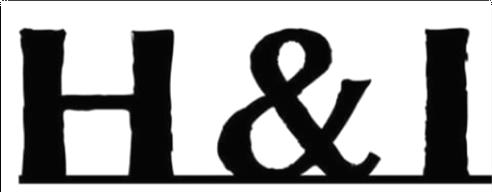 Er jeg, som betroet tjener, opmærksom på, at jeg kan blive opfattet som værende en med autoritet/overlegenhed af de mere sårbare nye medlemmer?
Forstår jeg, at uanset hvad medlemmerne på disse institutioner måtte føle eller ønske, er de altid de SÅRBARE?
Forstår jeg, at det er min forpligtelse at beskytte disse medlemmer og ikke udnytte ubalancen og min indflydelse til at udvikle følelsesmæssige og/eller seksuelle forhold?
Inkluder en udtalelse i mødelederguiden (se
"Tryghedserklæring" på senere slide).
	Tilføj den adfærd der ikke tolereres til gruppens retningslinjer og beskriv hvordan der gribes ind.
Forslag til møderne
Lav et skriftligt referat af interventionerne og del den med jeres område.
Lav en plakat eller flyer til mødet.
Før løbende referat af interventionerne inklusiv hvad der kan gøres bedre, til gavn for hele fællesskabet.
Forslag til områder og regioner
Tilføj "adfærd der ikke tolereres til møderne" i retningslinjerne, og beskriv en måde at gribe ind
H&I komiteer: Tilføj spørgsmål til valgprocessen
eller træningen, fra H&I sliden i denne workshop.
Lav en plakat eller en flyer til møderne.
Forslag til alle medlemmer:
AT TALE åbent om dette emne er det bedste redskab. Det gør det muligt for flest mulige medlemmer, at blive opmærksomme på denne udfordring.
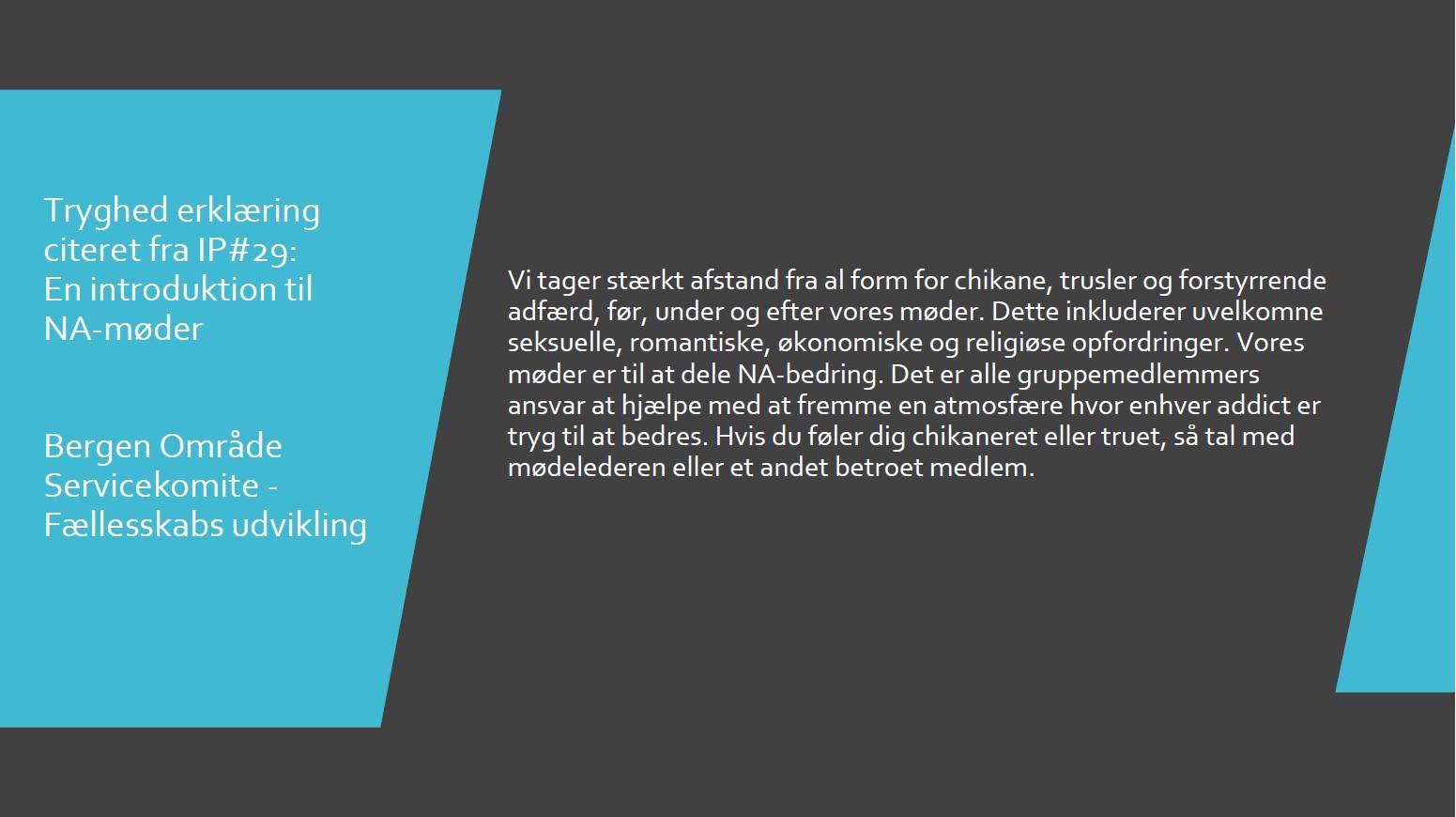 Tryghedserklæring citeret fra IP#29: En introduktion til NA-møder
Vi tager stærkt afstand fra al form for chikane, trusler og forstyrrende adfærd, før, under og efter vores møder. Dette inkluderer uvelkomne seksuelle, romantiske, økonomiske og religiøse opfordringer. Vores møder er til at dele NA-bedring. Det er alle gruppemedlemmers ansvar at hjælpe med at fremme en atmosfære hvor enhver addict er tryg til at bedres. Hvis du føler dig chikaneret eller truet, så tal med mødelederen eller et andet betroet medlem.
Bergen Område Servicekomite - Fællesskabsudvikling
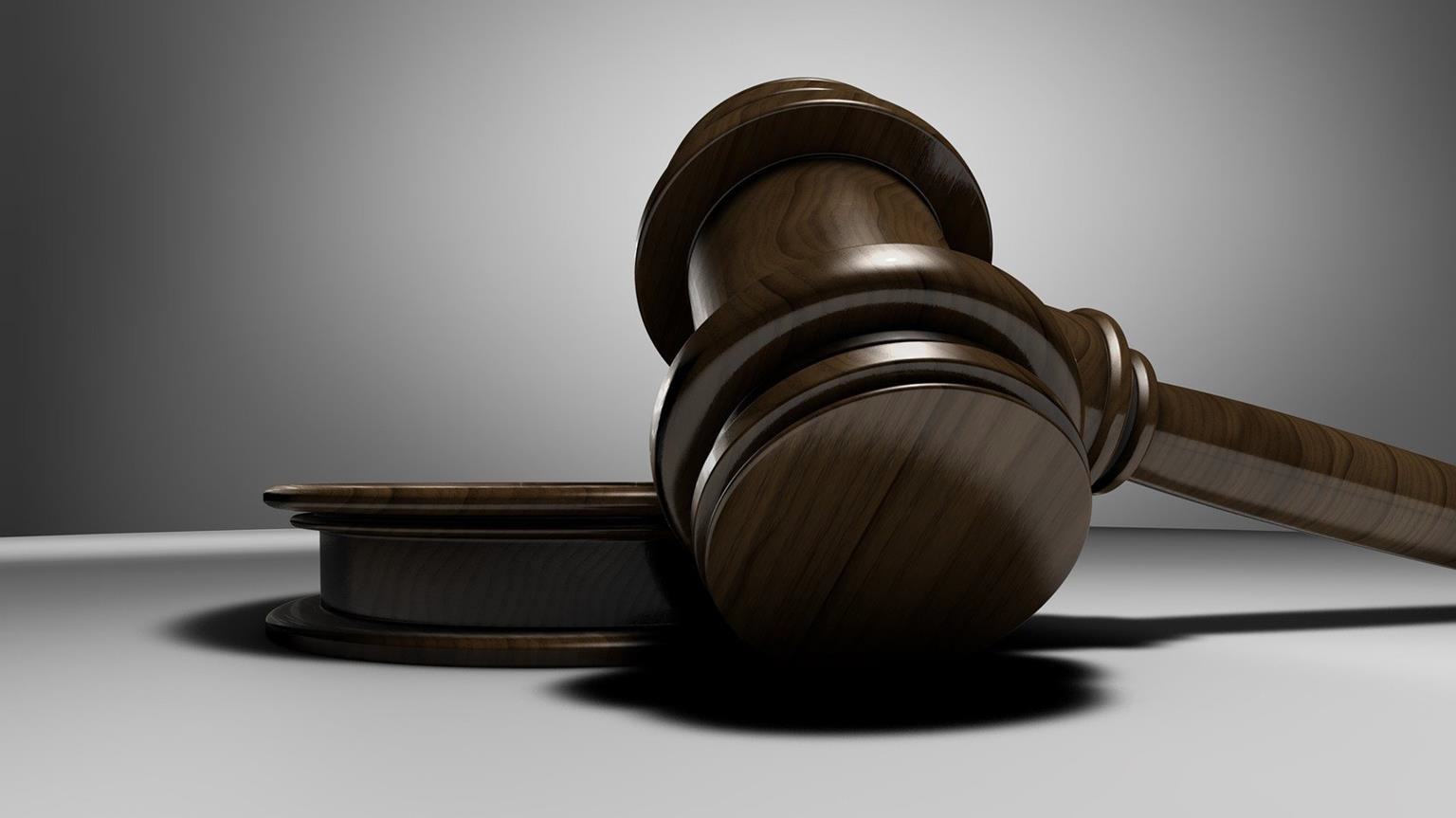 Husk at Narcotics Anonymous og dets medlemmer ikke er hævet over loven.
Pamfletten Forstyrrende og voldelig adfærd fortæller os: "Samtidig med, at vi ønsker at værne om ethvert medlems anonymitet, sætter et voldeligt individ sin ret til anonymitet over styr gennem sin adfærd. At tilkalde ordensmagten er passende, når personlig sikkerhed står på spil."
Det er vigtigt for medlemmer, der er ofre for forbrydelser, at henvende sig til den rette udenforstående ressource, for eksempel retsvæsenet.
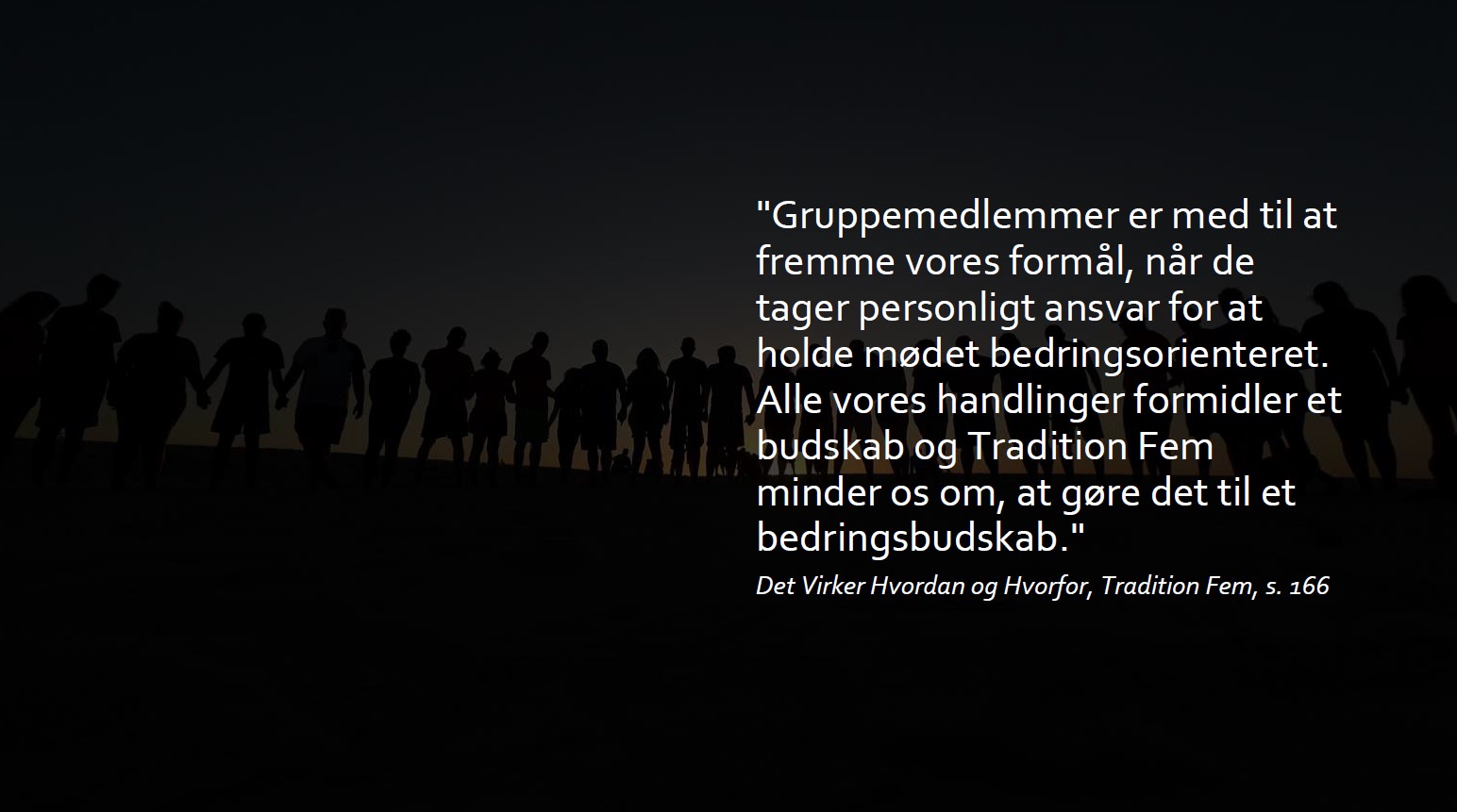 "Gruppemedlemmer er med til at fremme vores formål, når de tager personligt ansvar for at holde mødet bedringsorienteret. Alle vores handlinger formidler et budskab og Tradition Fem minder os om, at gøre det til et bedringsbudskab."
Det Virker Hvordan og Hvorfor, Tradition Fem, s. 166
Spørgsmål/kommentarer?
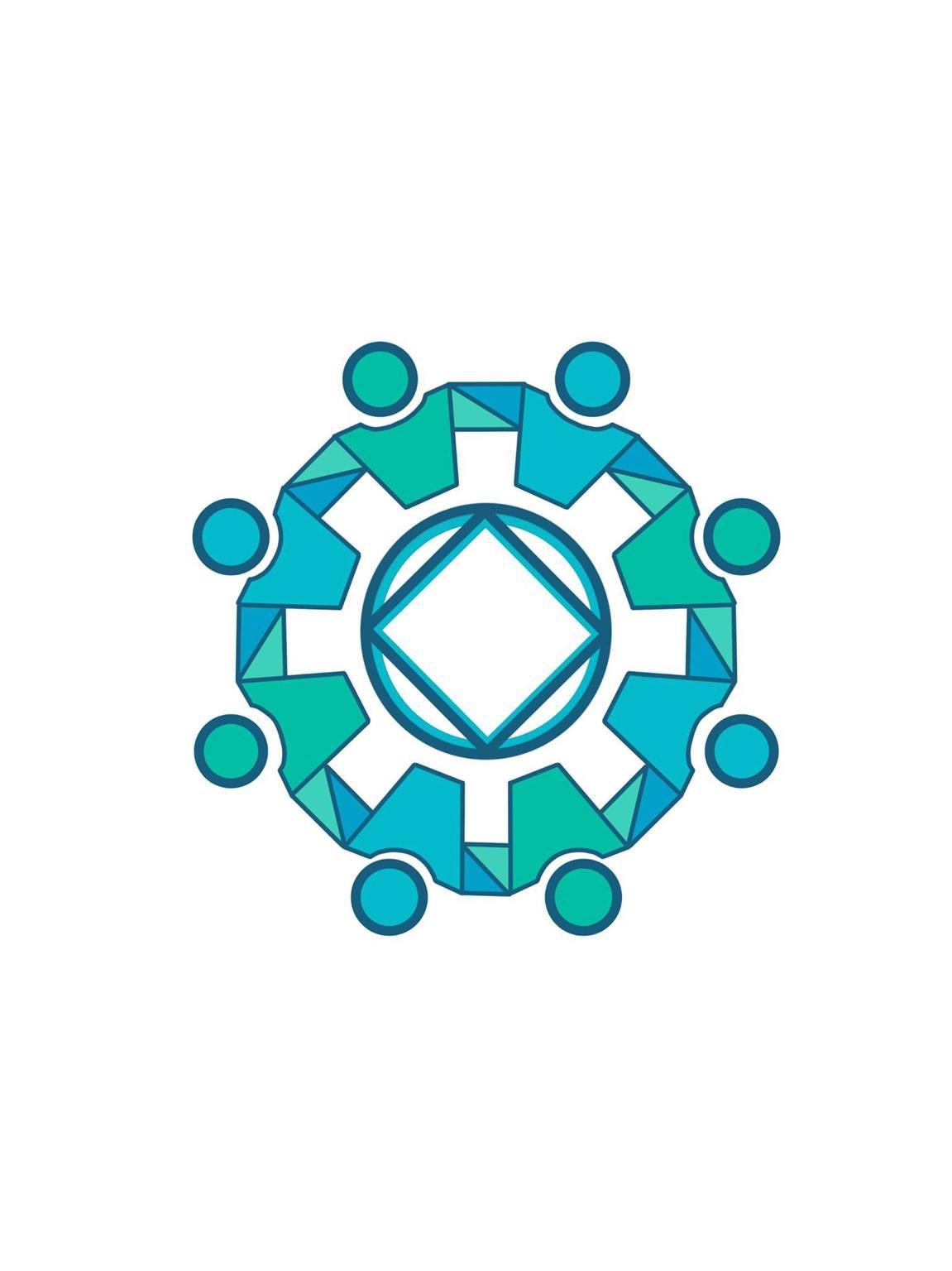